Челябинская региональная общественная организация развития экологической культуры «Сделаем»Ежемесячная экологическая акция «Разделяйка»Челябинск, 2023 г.
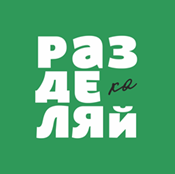 Беда глобального пластикового засорения настигла человечество буквально в последнее десятилетие. Вот так выглядит мусорное пятно в Тихом океане:
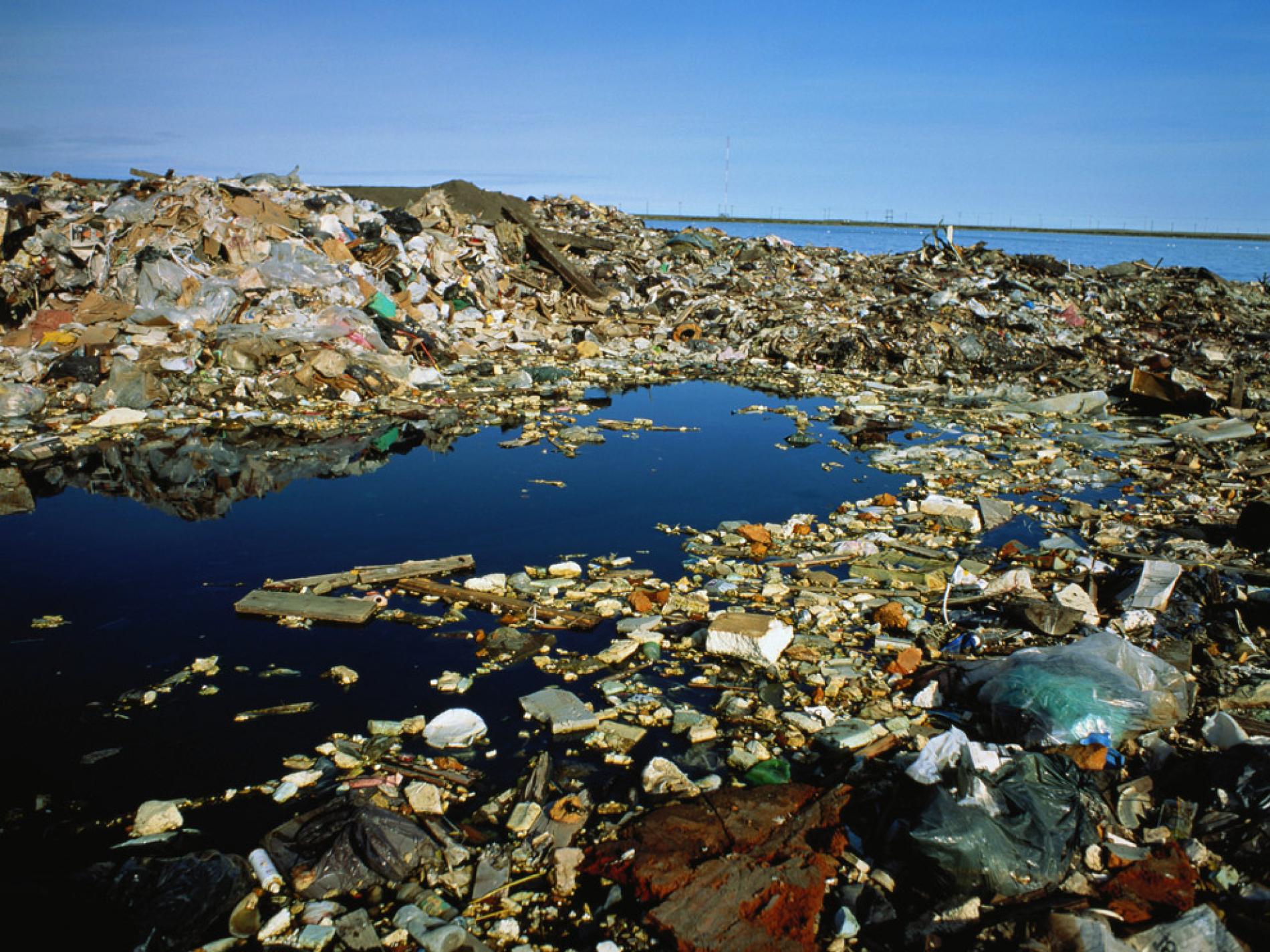 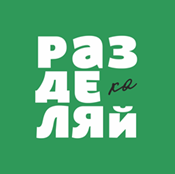 Проблема пластикового загрязнения актуальна и для города Челябинска.
Сейчас на городской свалке находится более 17 миллионов кубометров отходов, накопленных областным центром за 70 лет. 
За 67 лет эксплуатации ее площадь увеличилась до 80 гектаров – размера 133 футбольных полей.
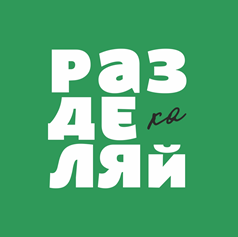 Ежемесячная экологическая акция «Разделяйка» по сбору вторсырья помогает населению обращаться с отходами цивилизованно!
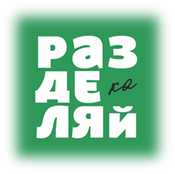 Акция «Разделяйка» направлена на:
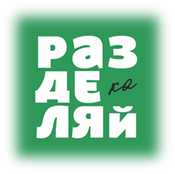 Для удобства и наглядности раздельного сбора отходов для участников создана памятка:
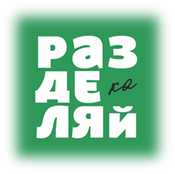 Существует 14 постоянных точек в городе Челябинске и 1 точка в городе Копейске. Здесь принимают до 25 категорий вторсырья!
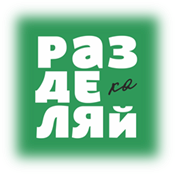 Акция пользуется спросом среди населения: за период с января по октябрь 2019 год на «Разделяйке» побывало 6423 участника!
За этот же период:
Количество собранного вторсырья увеличилось в 3 раза;
Количество участников увеличилось в 1,8 раза;
Только за акцию в октябре было собрано 12 150 килограмм вторсырья.
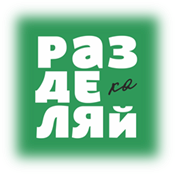 В нашей команде более 100 волонтёров, в их числе ученики школ №77, №104 и №99 и студенты ЧГИК и ЧГКИПиТ.
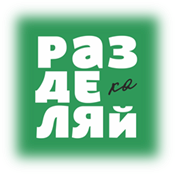 Всё собранное вторсырьё грузится и отправляется на сортировочную площадку.
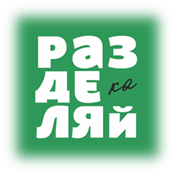 Далее каждая категория вторсырья направляется на переработку:
Электроника – в «ЮУрСЦУ»; 
Металлы – в «Челябвтормет»;
Стекло – в «Уралстек»; 
Бумага, картон – в «Кнауф»;
ПЭТ-бутылки – в «Вторком»; 
Текстиль – в «Вещеворот»; 
Батарейки –  в «Мегаполисресурс»; 
Полипропилен и полистирол – в «Символ»;
 Мягкий полиэтилен и полипропилен – в «Уралтермопласт»;
 Твердый полиэтилен и полипропилен – в ПИК «Политех».
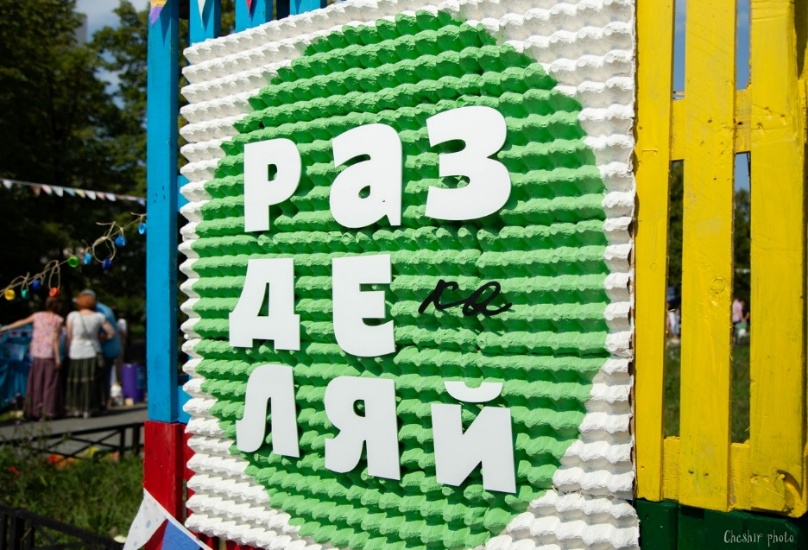 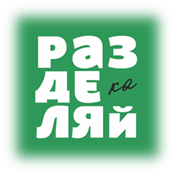 В нашем городе достаточно мощностей, чтобы перерабатывать более 35% всех образующихся коммунальных отходов.
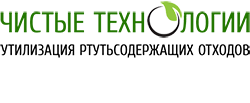 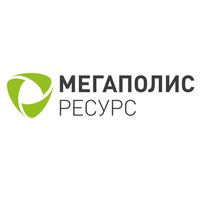 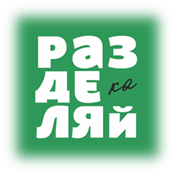 К точкам  в Челябинске и Копейске присоединились и другие города области: Троицк, Касли, Южноуральск, Снежинск и поселок Рощино!
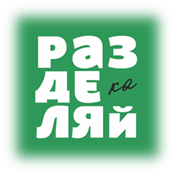 Особо инициативные участники  акции организовывают раздельный сбор отходов в офисах:
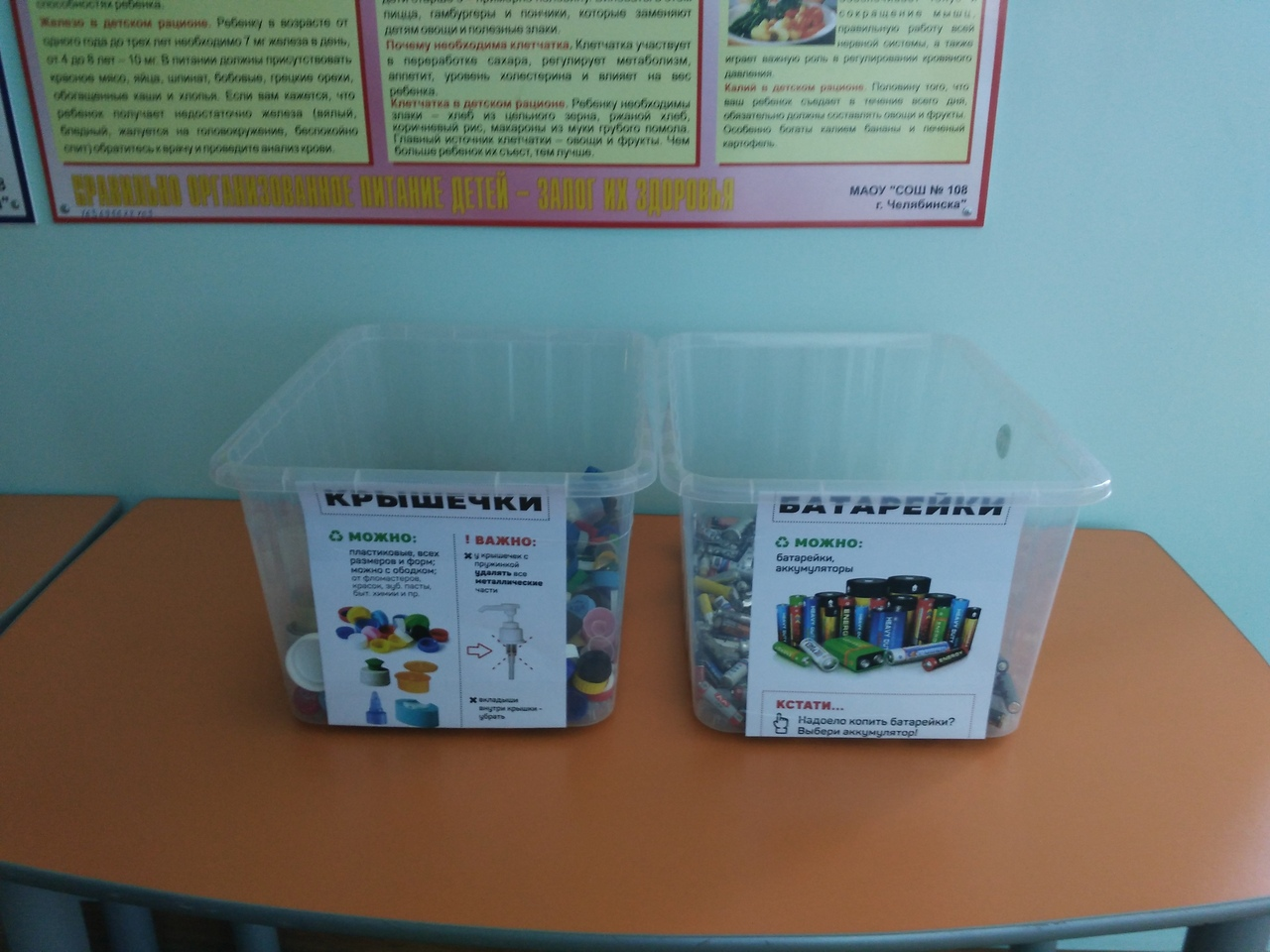 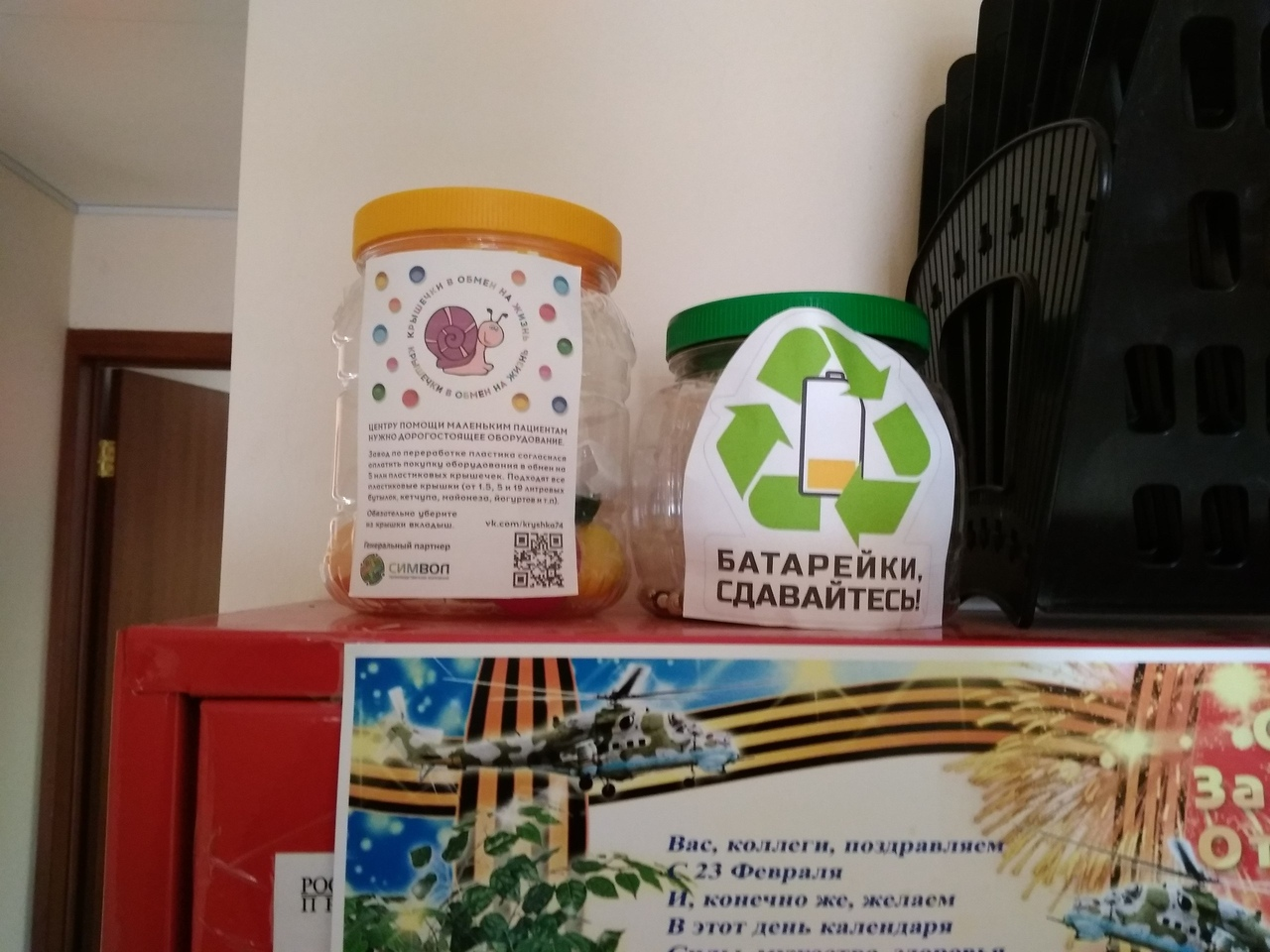 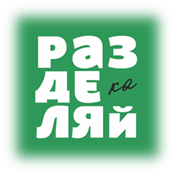 Помимо постоянных акций, «Разделяйка» проводит промежуточные акции, активно участвует в городских мероприятиях и фестивалях и  проводит уроки экологической культуры в учебных заведениях.
«Разделяйка» на фестивале «Все просто» 7 и 8 июля 2019 года.
«Разделяйка» на фестивале «FreeDom» 3 августа 2019 года.
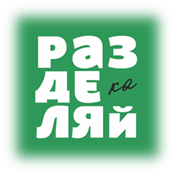 Наша цель — раздельный сбор в каждый двор!Ведь отходы — не мусор, а вторсырьё.Жить экологично – просто, если каждый начнет с себя.
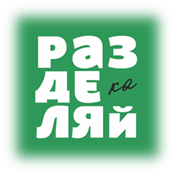 «Разделяйка» – это не только про отходы, это и про людей!
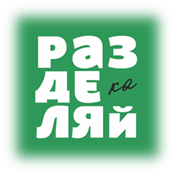